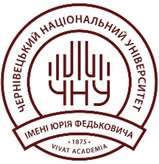 Інформація за результатами наради МОН (від від 14.01.2025) про введення нового Переліку спеціальностей / галузей (згідно Постанови КМУ від 30.082024 №1021)
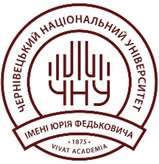 ПОСТАНОВА КМУ від 30.08.2024 №1021 «Про внесення змін до переліку галузей знань і спеціальностей, за якими здійснюється підготовка здобувачів вищої освіти»НАКАЗ МОН №1625 від 19.11.2024«Про особливості запровадження змін до переліку галузей знань і спеціальностей, за якими здійснюється підготовка здобувачів вищої освіти, затверджених постановою КМУ від 30 серпня 2024 року № 1021»
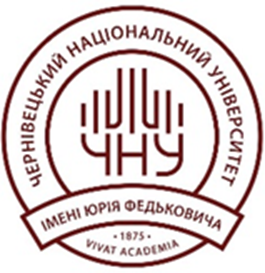 Перелік галузей
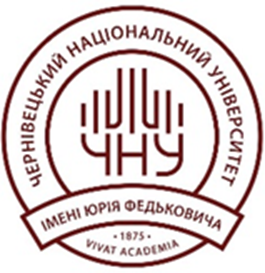 Спеціальності ЧНУ, що потребують обрання спеціальності
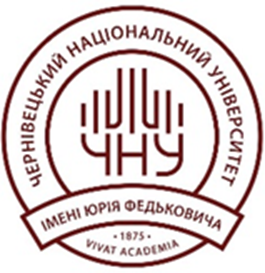 Спеціальності ЧНУ, що потребують обрання спеціальності
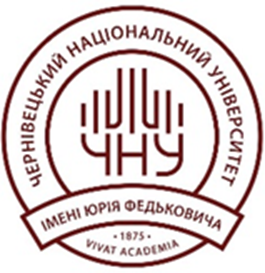 Спеціальності ЧНУ, що потребують обрання спеціальності
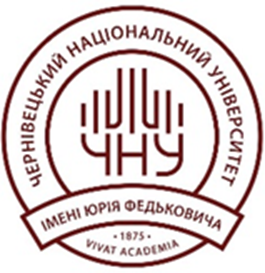 Спеціальності ЧНУ, що потребують обрання спеціальності
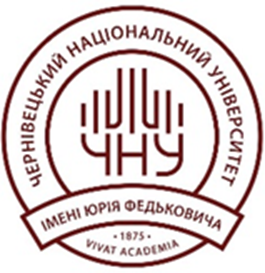 Спеціальності ЧНУ, що потребують обрання спеціальності
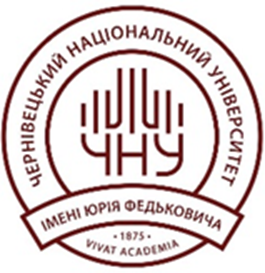 ДЯКУЮ ЗА УВАГУ!